Diophantine optics in interferometry:
Laboratory performances of the 
chessboard phase shifter
Daniel Rouan, Damien Pickel, Jean-Michel Reess, Olivier Dupuis – LESIA  
Didier Pelat – LUTH
Fanny Chemla, Mathieu Cohen – GEPI   
Observatoire de Paris
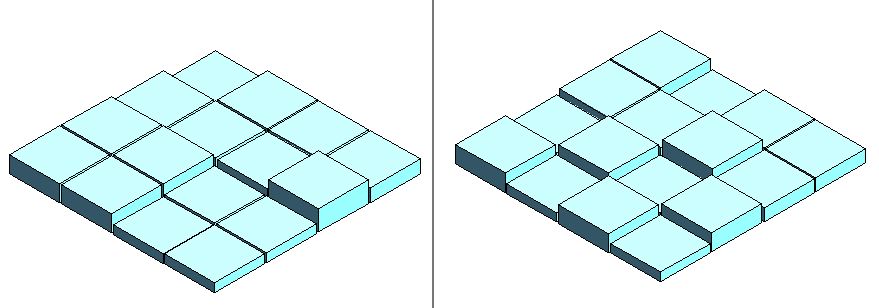 1
D. Rouan - LESIA - OHP - 26/09/13
2
Diophantine optics
Diophantus of Alexandria: greek mathematician, known as the « father of algebra »
He studied polynomial equations with integer coefficients and integer solutions such as (x-1)(x-2) = x2 -3x +2 = 0   called diophantine equation The most famous one : the egyptian triangle    52 = 42 + 32
Optics and power of integers ?  
constructive or destructive interferences  ➜optical path differences  =  multiple  integer (odd or even) of /2 
complex amplitude = highly non-linear function of the opd                    ➜  Taylor development implies powers  of integers
 Diophantine optics = exploitation in optics of some remarkable  algebraic relations  between powers of integers
Application in direct detection of exoplanets
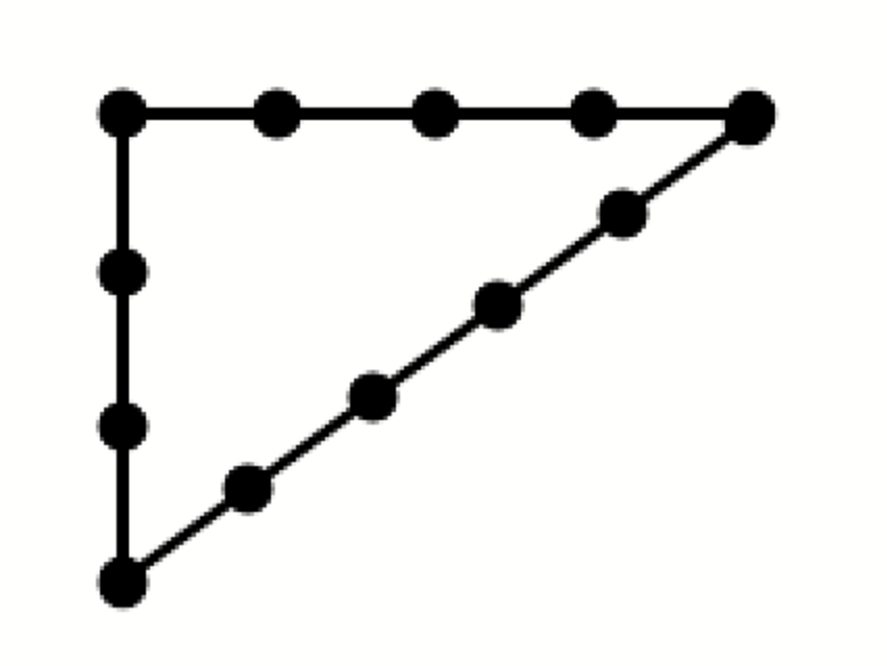 D. Rouan - LESIA - OHP - 26/09/13
Directly detecting an Exoplanet is a hard task
Angular separation
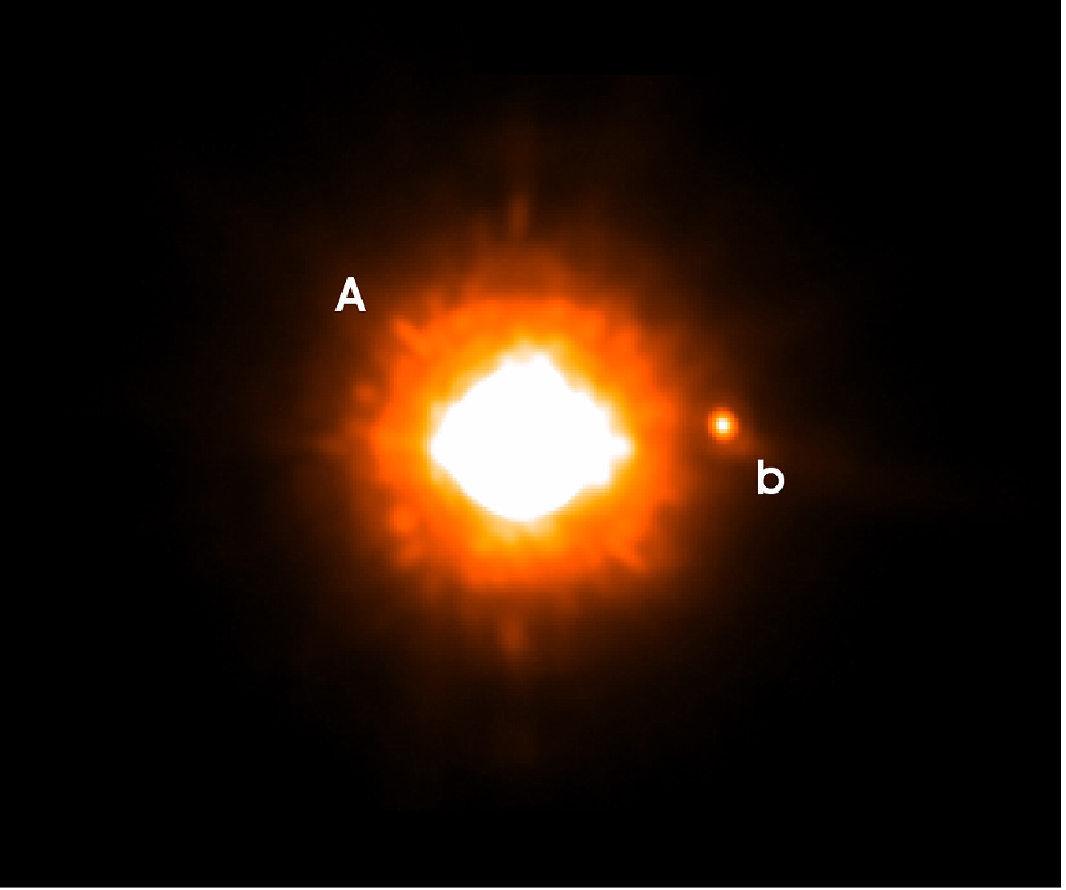 D. Rouan - LESIA - OHP - 26/09/13
1010
107
Contrast
3
4
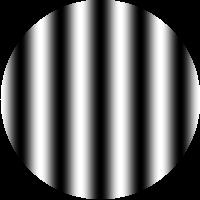 Exoplanet direct detection
Two avenues : 
In visible/near-IR : single telescope + adaptive optics + coronagraphy
In infrared : multi-telescopes + space + nulling interferometry
Image plane
Pupil plane
D. Rouan - LESIA - OHP - 26/09/13
4 quadrants phase mask coronagraph
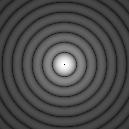 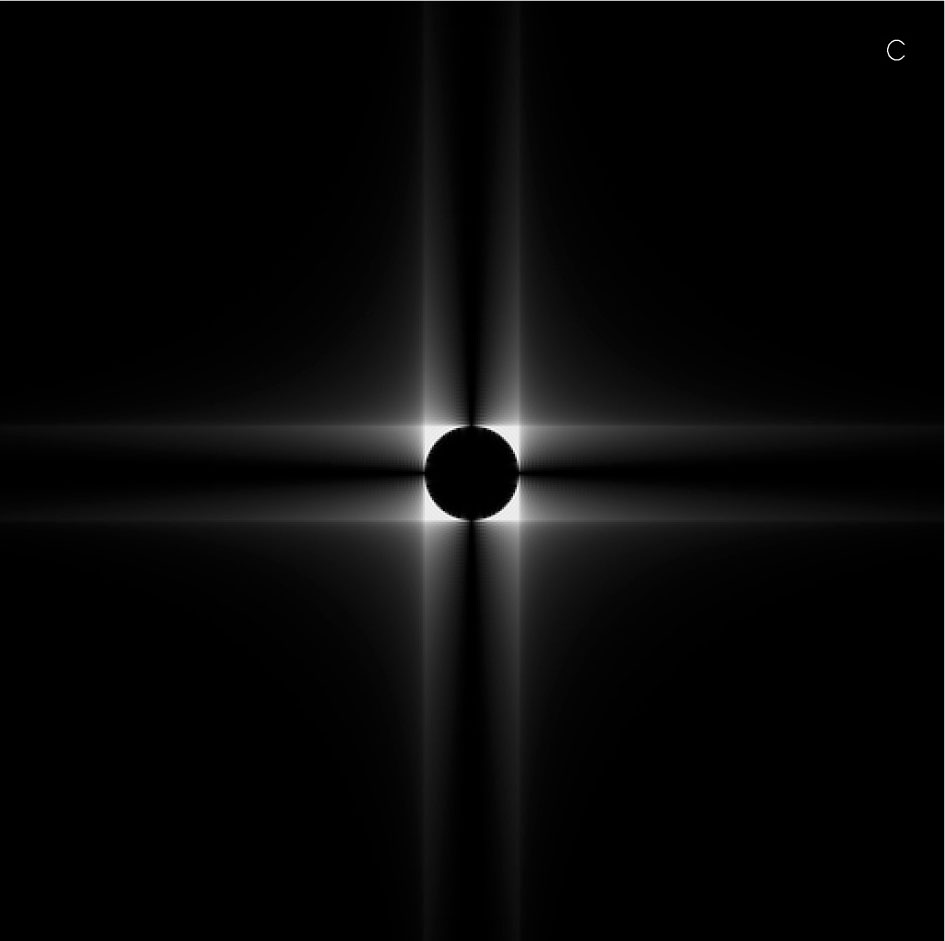 A transparent mask
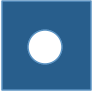 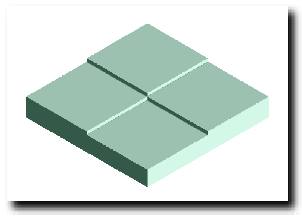 D. Rouan - LESIA - OHP - 26/09/13
mask
stop
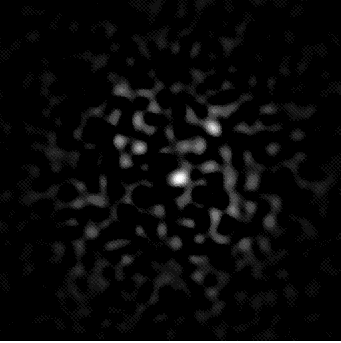 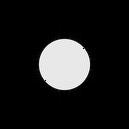 5
6
Achromatism of phase mask coronagraph
Improving achromatism in phase mask coronagraph
Play with combinations of quadrant thickness to cancel the first terms of the Taylor development of the complex amplitude a =   ± exp(j k )   where   =  
Classical 4QPM  : steps = [0, 1, 0, 1]  ->  a ≈  
4QPMC : 2nd order with steps = [0, 1, 2, 1]    a ≈ ()2 
8QPMC : 3rd order with steps = [1, 8, 3, 6, 2, 7, 2, 7]   a ≈ ()3
A 4QPMC component just manufactured : to be tested soon
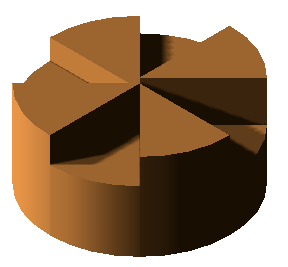 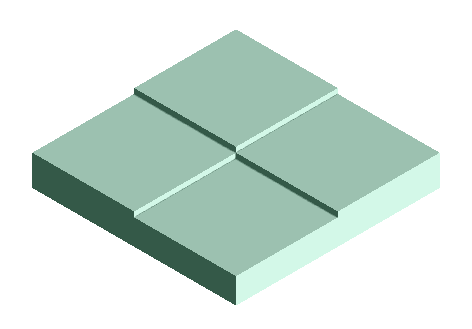 D. Rouan - LESIA - OHP - 26/09/13
7
Star
Planet
q
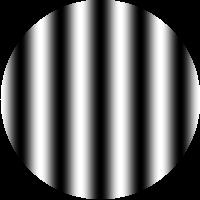 D.sinq
D
T1
T2
p
Recombination
Nulling interferometry
Bracewell-type nulling interferometer
Success depends on several challenges, one being the achromatic  phase shift within the bandpass (typically one to two octave)
D. Rouan - LESIA - OHP - 26/09/13
8
Observed spectra
H2O    O3      CO2
6     8   10        15    20  mm
Life on exoplanet: tracers in the mid-IR
Signatures of three key components: H2O, O3, CO2
Broad range of  :  from 6 to 18 µm
Detecting those bands : goal of a future Darwin-type space project
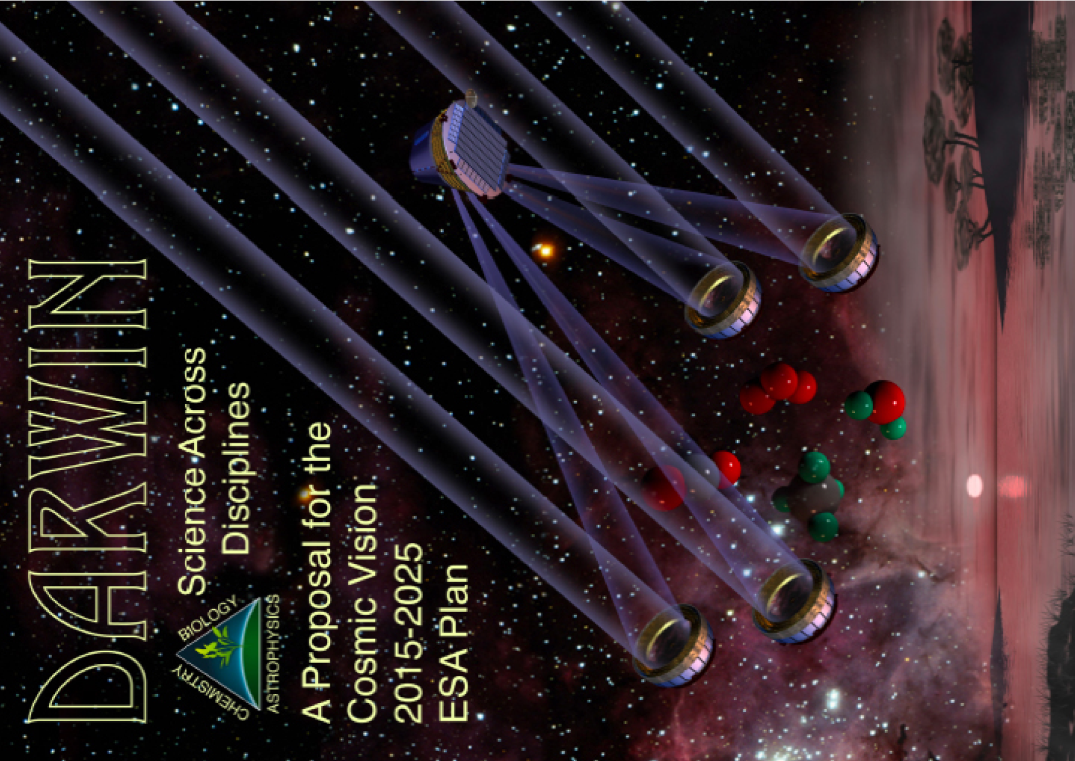 D. Rouan - LESIA - OHP - 26/09/13
9
4
4
3
5
Avoiding long delay lines
3-telescopes nulling interferometer in space
How recombining the beams on one of the spacecraft, without prohibitive long delay lines ?
 Use relay mirrors and diophantine relations between spacecraft distances
Optical path = 13
Optical path = 4+4+5 = 3+5+5 = 13
Optical path = 18
D. Rouan - LESIA - OHP - 26/09/13
10
Deep nulling
In a Bracewell nulling interferometer, the stellar disk is resolved ➜ leaks of light  
To obtain a deep and flat nulling function in a multi-telescopes interferometer
distribute the  telescopes with a p phase shift according to the Prouhet-Thué-Morse series  0110100110010110…  
 nulling varies then as qn with n as high as wished
The coefficients of the Taylor development of  the complex amplitude vanish thanks to diophantine relations between sums of powers of 2L first integers0  1  1  0  1  0  0  1  …    1  2  3  4  5  6  7  8 …  2L               ∑nkp = ∑mkp            for all   p < L-1
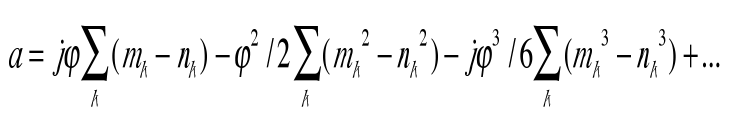 p        0          0        p          0        p          p        0
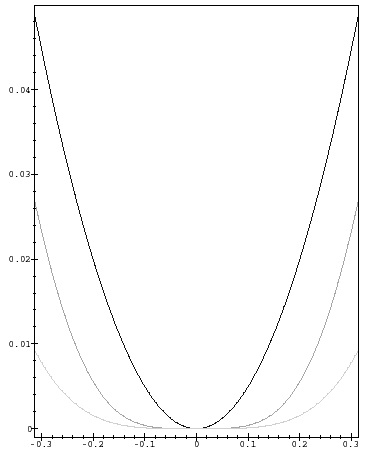 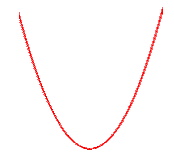 D. Rouan - LESIA - OHP - 26/09/13
11
Quasi-achromatic phase shift in a nulling interferometer  
The (diophantine) chessboard phase shifter
D. Rouan - LESIA - OHP - 26/09/13
12
The chessboard phase shifter
A new concept of achromatic phase shifter : the achromatic chessboard       (Rouan & Pelat, A&A 2008 ; Pelat, Rouan, Pickel,  A&A 2010 ; Pickel, Pelat, Rouan et al. , A&A 2013)
Based on a single optical device and some unforeseen application of diophantine equations
The wavefront is divided into many sub-pupils with two “chessboards” of phase-shifting cells, each producing an opd : an even or odd multiple of o/2
The proper distribution of opd produces the quasi-achromatization 
Main assets : makes the arms of the interferometer  fully symmetric; uses a unique simple component that can be in bulk optics
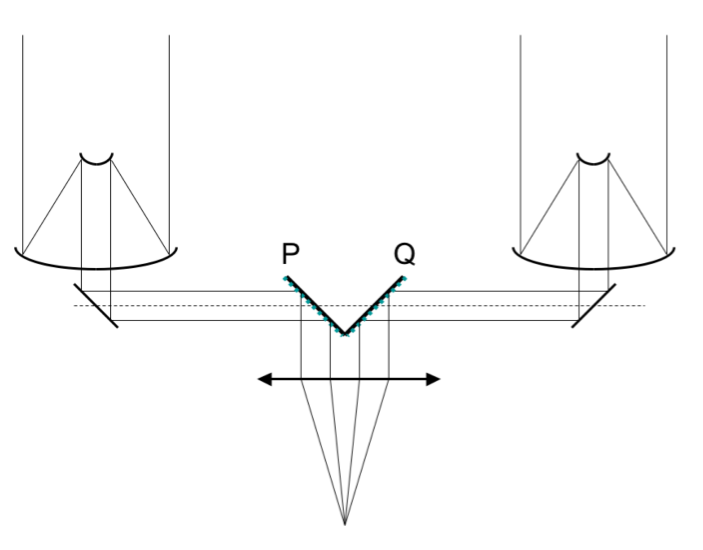 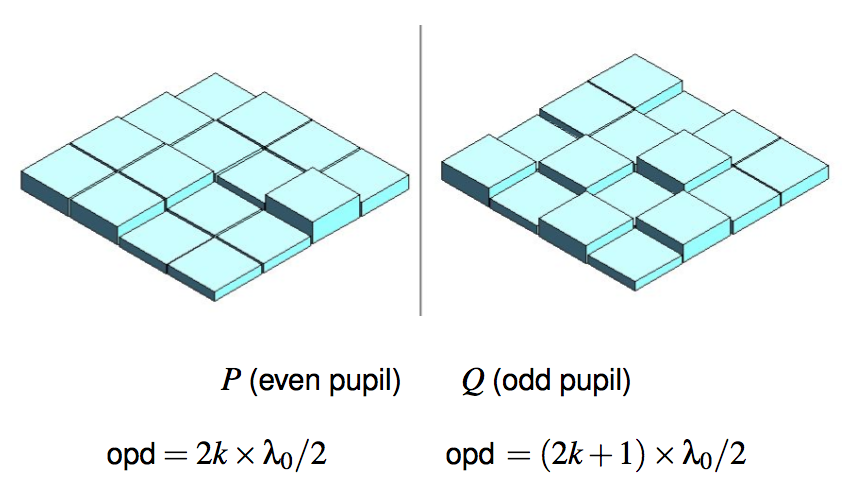 D. Rouan - LESIA - OHP - 26/09/13
13
opd distribution : some mathematics…
If  z = ( −1) λo /λ ≡ e iπλo /λ 
the cell with  opd = k λ0/2 has a complex amplitude  zk 
For a basic Bracewell (one cell per chessboard) the amplitude is  Λ = 1 + z  That is λ = λ0 induces a root of order one on Λ. 
To obtain a flat Λ around λ0   let’s produce a multiple root :  Λ = (1 + z)n
The higher n the deeper the nulling vs λ  around λ0
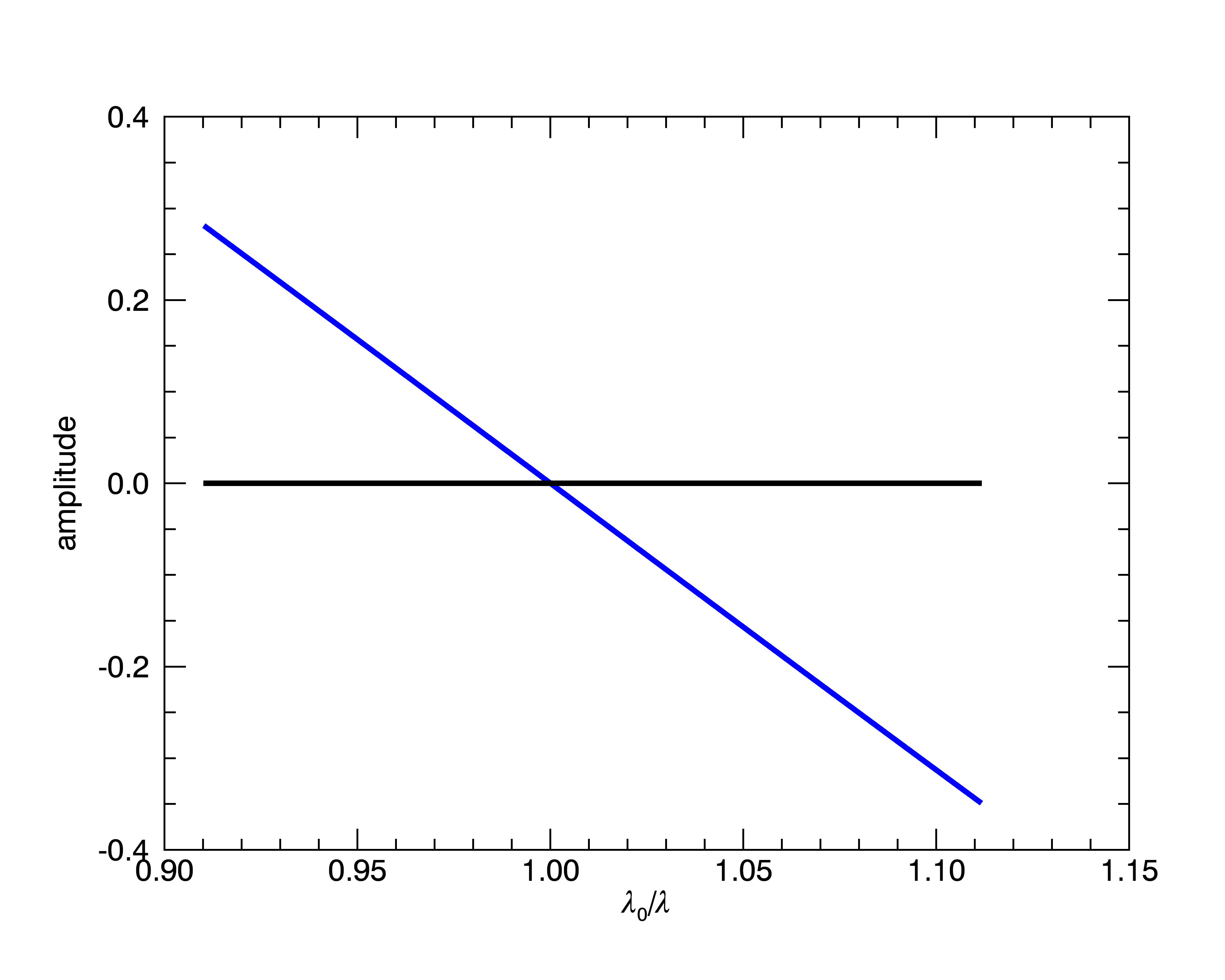 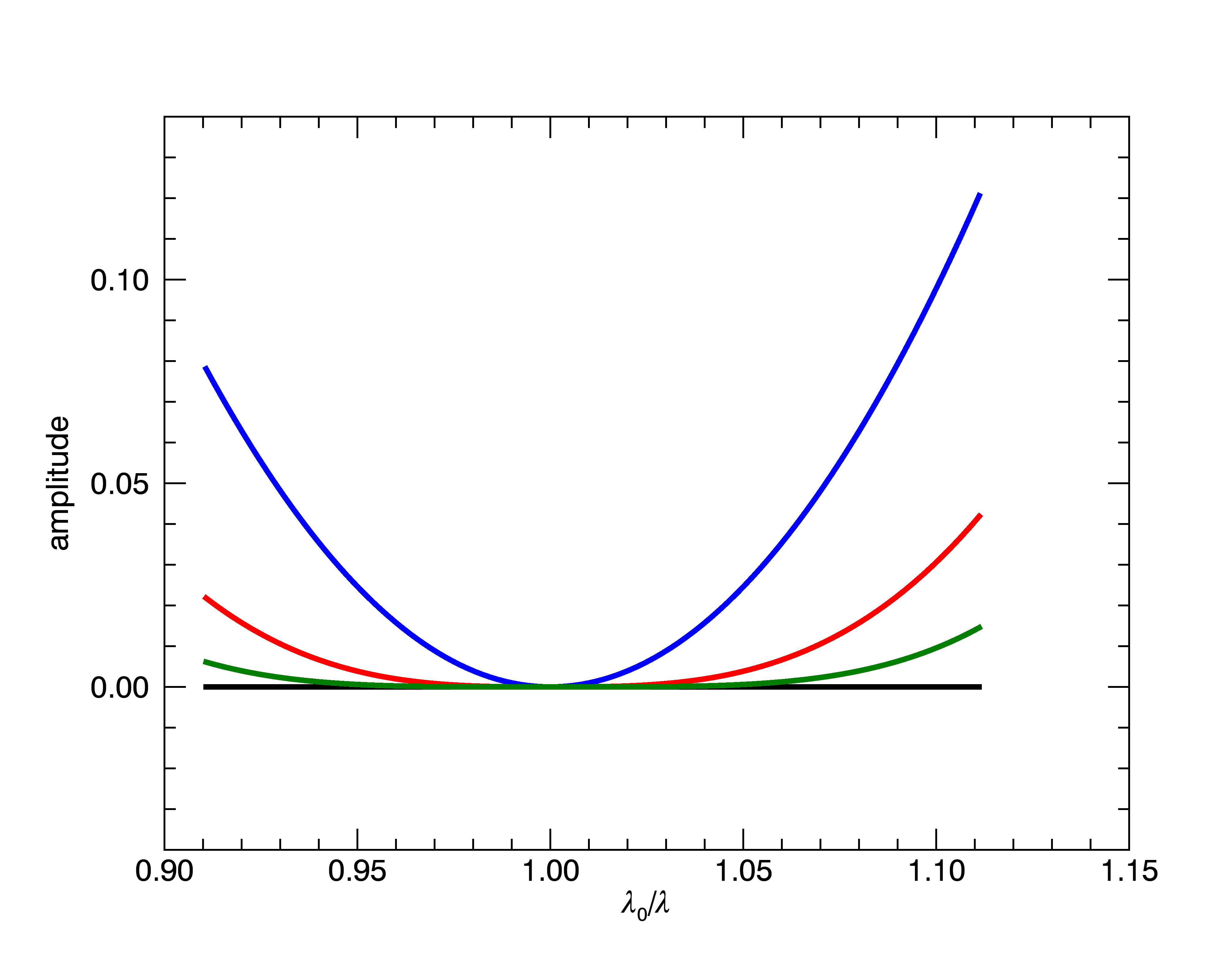 D. Rouan - LESIA - OHP - 26/09/13
14
opd distribution : some mathematics…
The number of cells of a given phase shift is then given by the binomial coefﬁcients 
E.g. for n = 3, we get (1 + z)3 = 1 + 3z + 3z2 + z3 = 1 + z + z + z + z2 + z2 + z2 + z3       
 1 cell of opd  0, 3 of λ0 /2, 3 of 2λ0 /2 and 1 of 3λ0 /2
And for a 2×32×32 chessboard : (1 + z)11
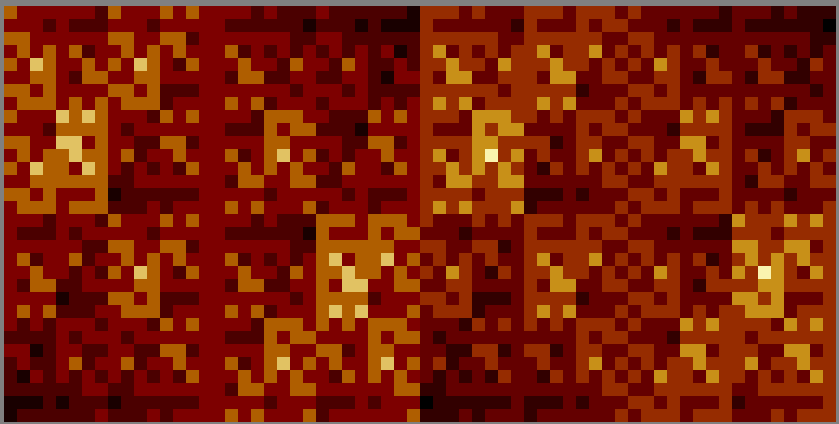 2
1
2
3
0
2
1
1
D. Rouan - LESIA - OHP - 26/09/13
15
x,y-distribution of the steps
Pr and Qr = physical arrangement of the phase shifters at order r 
The cells are placed in such a way that Pr − Qr is a ﬁnite difference differential operator of high order 
Light in the focal plane is rejected outside : this improves the nulling 
 One can achieve this objective (Pelat, Rouan, Pickel, 2010) with the following iterative arrangement :
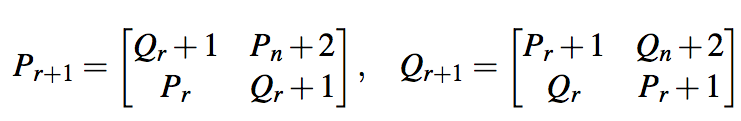 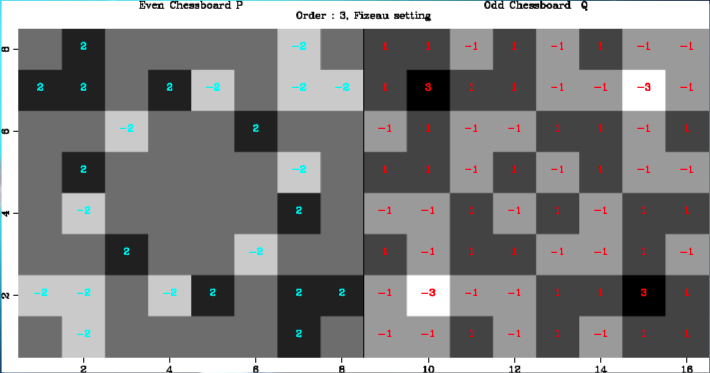 D. Rouan - LESIA - OHP - 26/09/13
16
Performances of achromatization
Theoretical estimate : 
Absolute max bandpass :  = 2/3 o — 2o     ➜  a factor 3 in 
if 64x64 cells :  =  (.65o — 1.3o)    ➜  one octave. 
Darwin specs (6 – 18 µm) achievable with two components
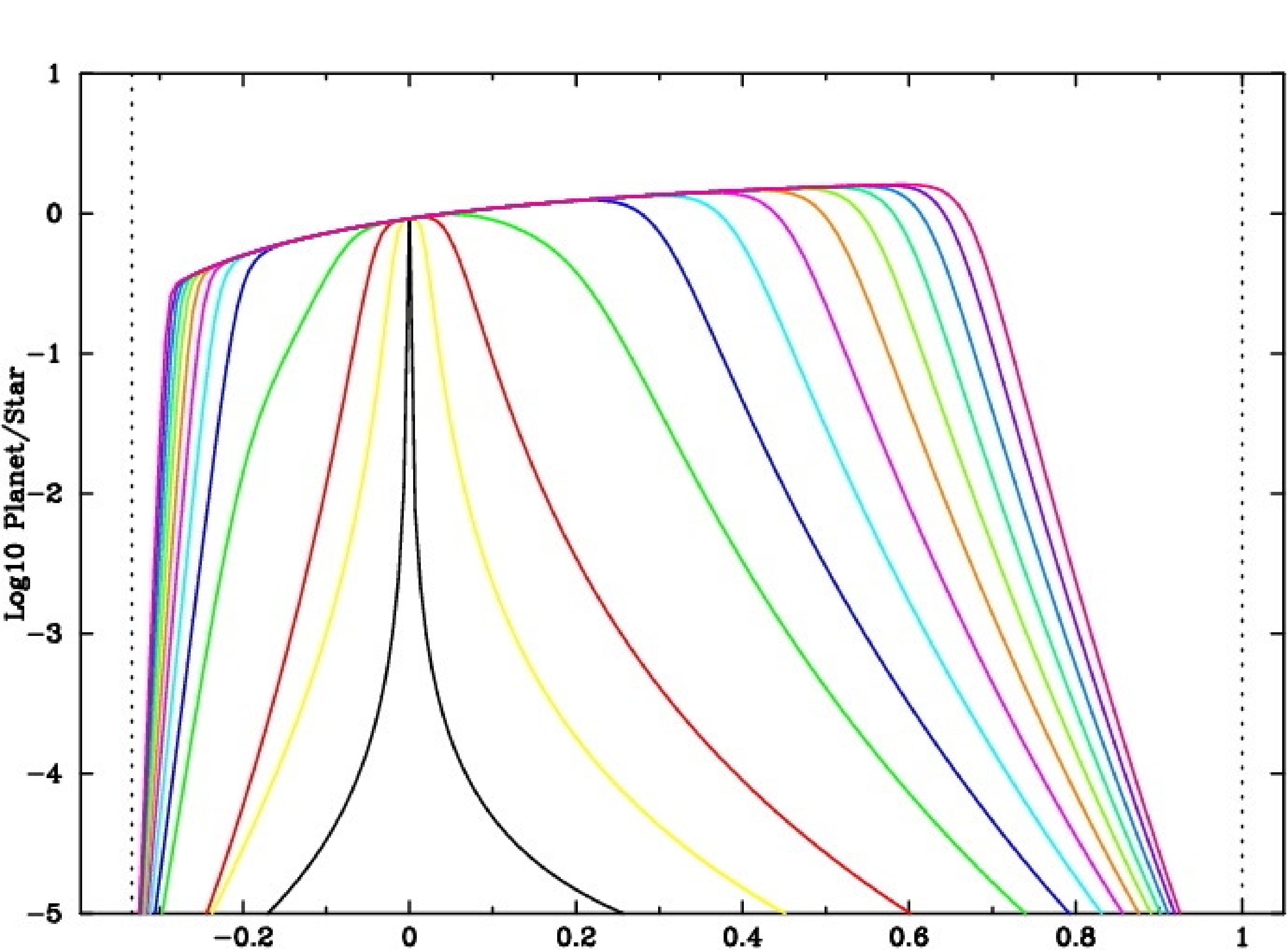 64x64
o)/o
D. Rouan - LESIA - OHP - 26/09/13
17
The DAMNED* test bench
Choice of visible : on-the-shelf components and detectors, no cryogeny, BUT much more severe specifications on opd accuracy
 Simple design: 2 off-axis parabolas,  a chessboard mask, a single-mode fiber optics
Simulates two contiguous telescopes recombined in a Fizeau scheme  
The single-mode fiber is essential in the Fizeau scheme : it allows to sum the anti-symmetric amplitude and thus to make the nulling effective
Measurement : x-y scanning of the focus with the fiber  optics head
* Dual Achromatic Mask Nulling Experimental Demonstrator
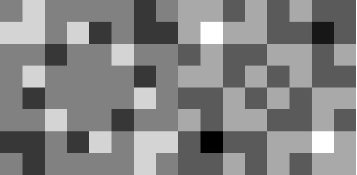 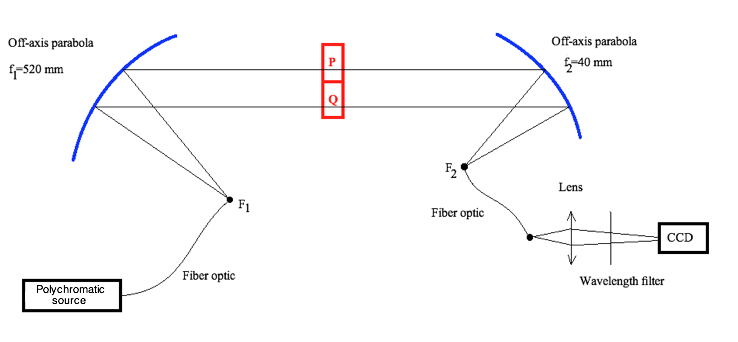 Single-mode fiber optics
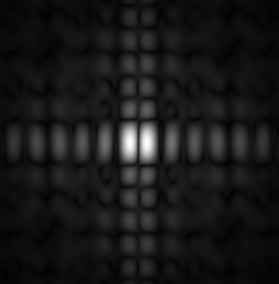 D. Rouan - LESIA - OHP - 26/09/13
18
The DAMNED* test bench
D. Rouan - LESIA - OHP - 26/09/13
19
Transmissive chessboard mask
Manufactured by GEPI – Obs de Paris 
2 × 8×8 cells of 600 µm size in amorphous silica, using Reactive Ion Etching
Result : typical nulling factor : 3-7 10-3  for broad-band filters ;  
Quasi-achromatism is indeed obtained : 8 10-3 in the range 460-840 nm     
The medium nulling factor does agree with simulations using the actual mask cell’s thickness : performances are limited by the mask’s step accuracy
Need for a better accuracy of steps thickness
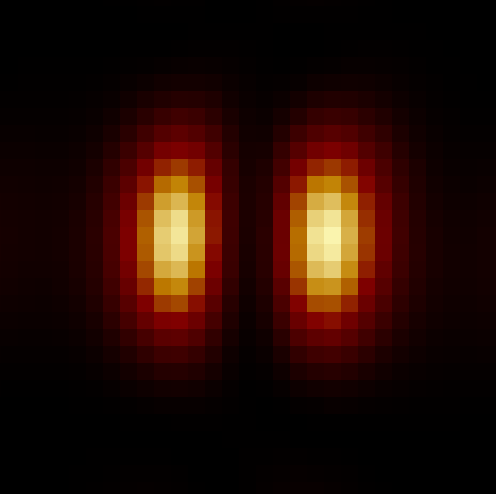 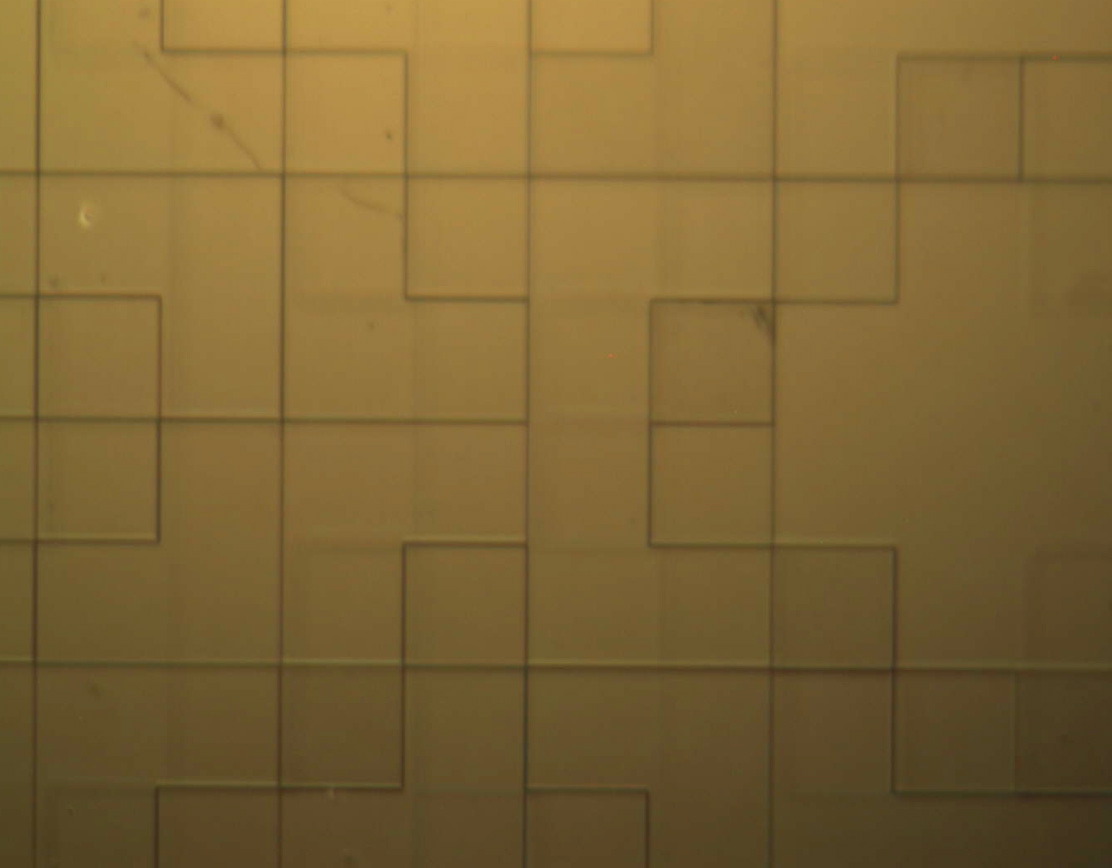 Nulling valley
Scan of the focus bythe fiber head
D. Rouan - LESIA - OHP - 26/09/13
20
Use of a segmented AO mirror
Phase chessboard synthesized using a segmented deformable mirror:
 free choice of the central wavelength
 fine control of each cell’s opd
 versatile way to change the XY distribution
 open the door to modulation
Choice of a segmented  Boston µ-machine 12 x 12 electrostatic mirror 
Optical scheme adapted to work in reflection
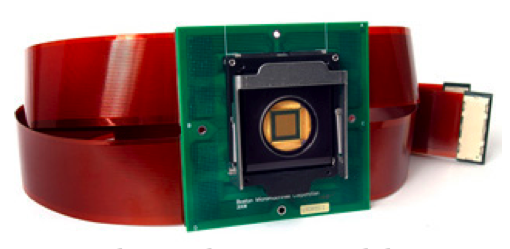 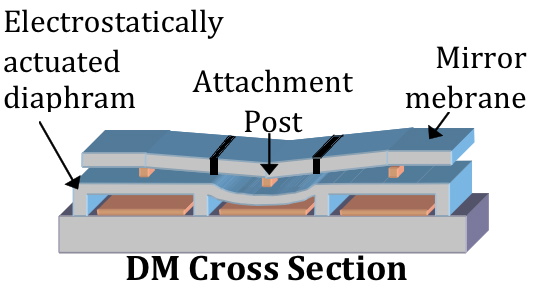 D. Rouan - LESIA - OHP - 26/09/13
21
DM control using strioscopy
Control of flatness using phase contrast (strioscopy) : OK
Accuracy : typically 2-3 nm
Step by step procedure to flatten the DM
D. Rouan - LESIA - OHP - 26/09/13
22
Performances w segmented AO mirror
The parabola was no longer suited for the larger PSF (small DM) ➜ direct image of the coffee bean ➜ performance assessment less accurate
Another method : scanning by the DM at a fixed l of the source (laser) 
Performances similar to the transmissive chessboard while order is lower (2 × 4×4)
Pickel et al. A&A 2013 (in press)
D. Rouan - LESIA - OHP - 26/09/13
23
Work in progress
Present work : 
Improvement of the piston control accuracy 
Tuning of the  optical setup
Spectroscopy for chromatic performance in a one shot  
Future work : modulation between different nulling configurations to measure possible biases
Extrapolation to mid-IR : If the accuracy on piston is the same at 10 µm, a null depth of 2 10-6 would be reached on a low order (2 × 8×8) chessboard : within the Darwin specifications !
D. Rouan - LESIA - OHP - 26/09/13
24
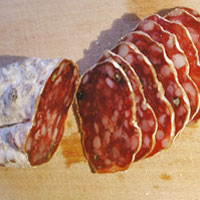 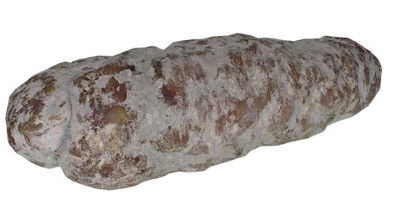 Conclusion - summary
Diophantine optics : another way of thinking problems in optics 
In some cases it may bring a genuine solution
Principle of the achromatic chessboard phase shifter demonstrated in the lab, in reflection and transmission
Performances and mode of operation using a segmented deformable mirror demonstrated : brings a clear asset
 Diophantine optics also brings the best solution for sharing a salami between several fellow guests….
abc bca cab  bca cab abc cab abc bca bca cab
D. Rouan - LESIA - OHP - 26/09/13
25
Thanks for your attention
D. Rouan - LESIA - OHP - 26/09/13